Faculté de Médecine                                                                           Département de Pharmacie
TP N°5: Histologie
Les épithéliums de Revêtements et glandulaires
Dr: HALOUI,M
Les coupes histologiques : 
c. Epithéliums pseudostratifiés:  épididyme,,,,
d. Epithéliums de transitions : (urothélium)
Uniquement au niveau des voies urinaires (bassinets, uretères, vessie, urètre) : épithélium urinaire = urothélium
Epithélium de transition, polymorphe : forme et épaisseur variables selon état de réplétion de la vessie
– vessie vide : noyaux répartis jusque sur 8 niveaux
– vessie pleine : 3-4 niveaux
• Cellules basales cubiques ; cellules intermédiaires en raquette, cellules superficielles (binucléées) = cellules «parapluie
Epithéliums pseudostratifiés
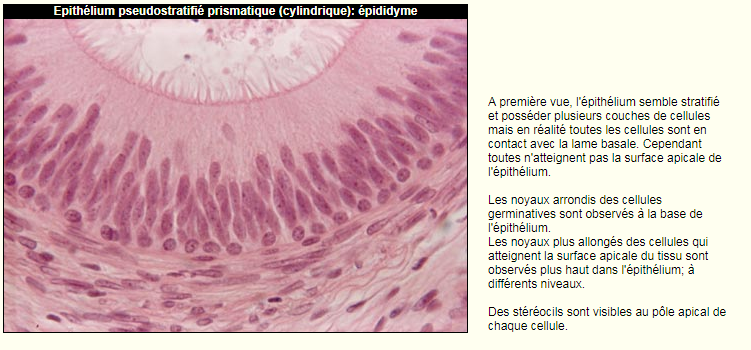 Epithéliums de transitions
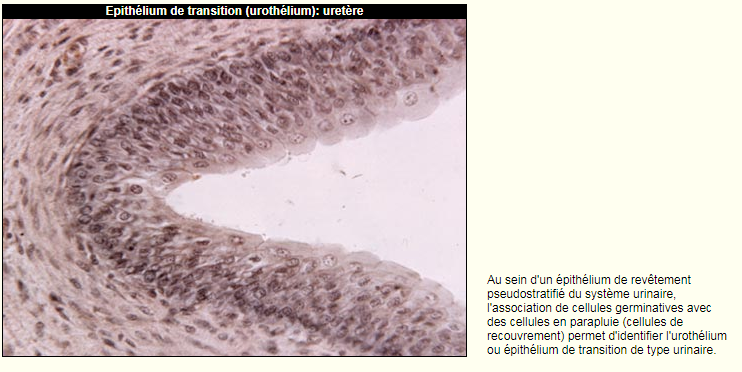 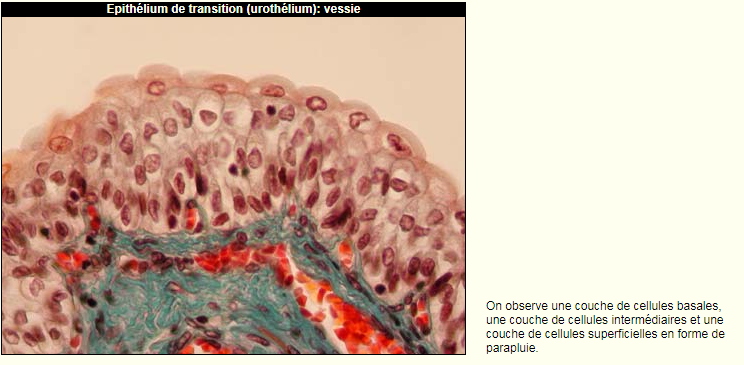